Современные подходы к технологическому образованию
Логвинова Ольга Николаевна,
канд. пед. наук, 
ГБОУ ВО МО «Академия социального управления»
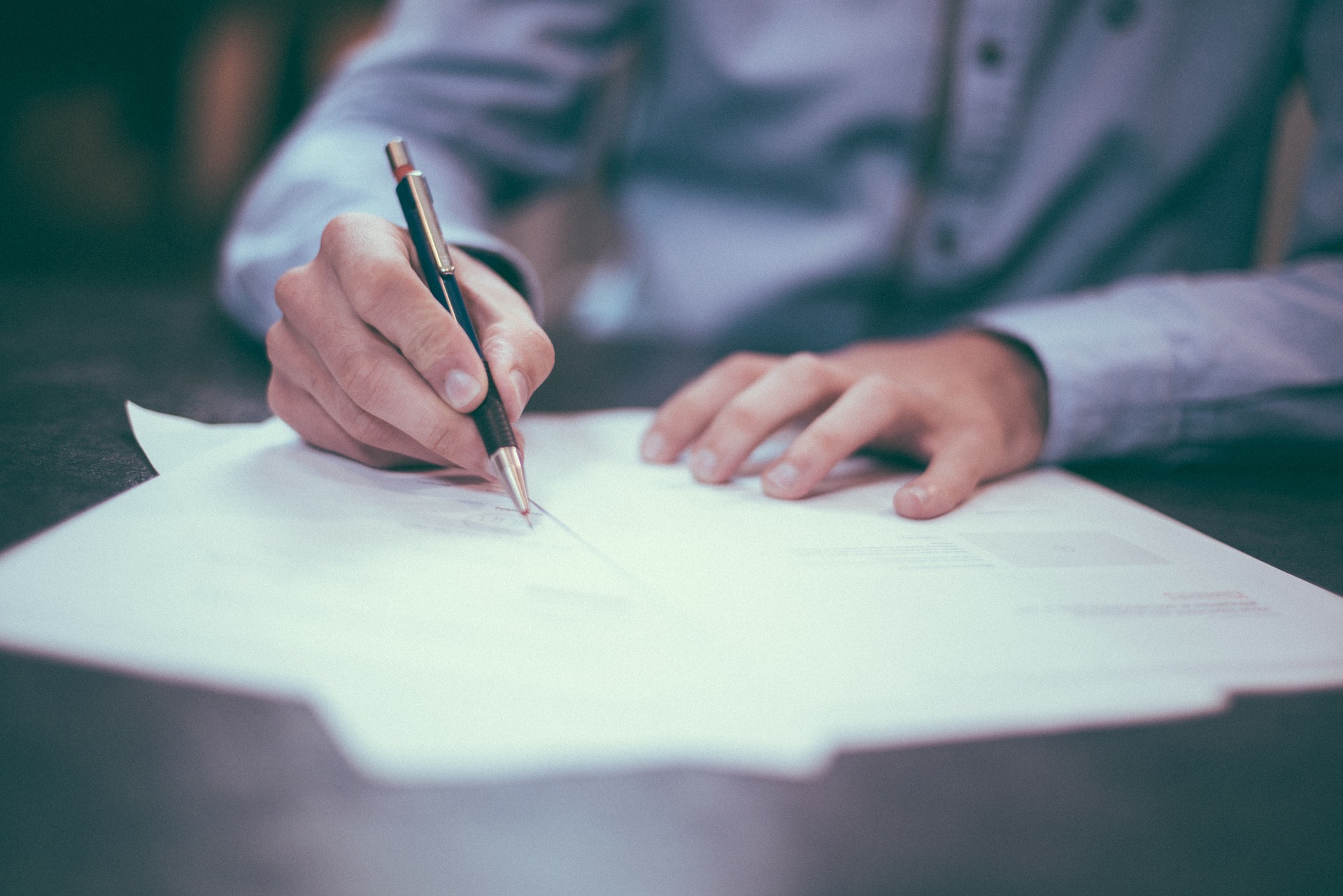 «Национальная технологическая инициатива» 2007 
«Майские указы»  Президента Российской Федерации – 2014 и  2018, 
Стратегия научно-технологического развития Российской Федерации 2016 г.
Программа «Цифровая экономика Российской Федерации» -2017г.
Национальный проект «Образование» 2017г.
2018 год
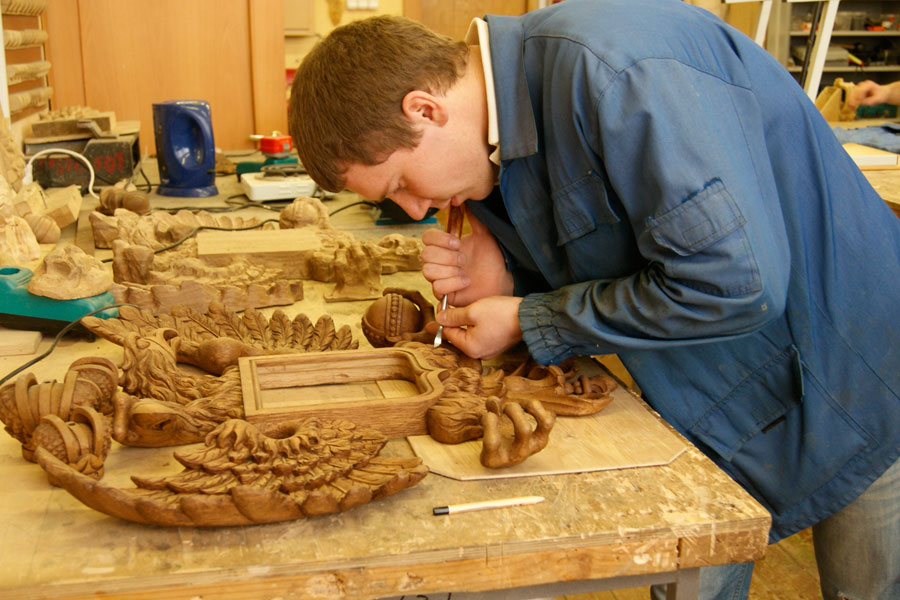 Что такое технология?
Что изучает «Технология»?
Методология технологического образования?
Подходы к формированию содержания современного технологического образования?
Что такое «ТЕХНОЛОГИЯ»?
Технология – это научная дисциплина, изучающая закономерности технологических процессов; 
это совокупность методов, способов, приемов, используемых в разных сферах деятельности человека, реализация которых приводит к достижению планируемого результата.
Предмет познания Технологии – 
сущность (содержание) процессов производства(получения) товаров и услуг
взаимные внутренние связи между мастерством и трудозатратами на изготовление продукта;
закономерности развития процессов производства товаров и услуг на базе достигнутого уровня знаний человека об окружающем его мире. 
https://poznayka.org/s74989t1.html
Подходы
Политехнический подход
Цель:
Формирование умений комплексно подходить к выбору технологий получения результатов, учитывая материальные, технические, информационные, интеллектуальные, экономические, эстетические, психологические, социальные и другие факторы
Предметом «Технологии» при политехническом подходе должны быть политехнические знания и умения:
учащийся должен использовать  получаемые  знания и умения в разных ситуациях, понимая общие закономерности, принципы, подходы к решению практических задач – функциональная грамотность
Культурологический подход
Цель: 
    формирование технологической культуры, которая предполагает овладение системой методов и средств преобразовательной деятельности по созданию материальных и духовных ценностей
Технологическая культура — это такая преобразовательная деятельность в материальных и духовных сферах производства, когда главным критерием оценки и применения новых технологий и технологических процессов выступает их способность обеспечивать гармоничное взаимодействие человека, природы (среды) и общества [Симоненко В.Д.]
Системно-деятельностный  подход
Цель: 
     формирование представлений о составляющих техносферы, о современном производстве и о распространенных в нем технологиях (ФГОС ООО).
Формирование
 - целостной картины мира и освоение технологической культуры;
- исследовательской, технологической, трудовой, этической, эстетической, экологической, графической, предпринимательской и информационной культуры обучающихся; 
- внутренней потребности и уважительного отношения к труду; 
представления о различных видах профессиональной деятельности (профессиональное самоопределение).


).
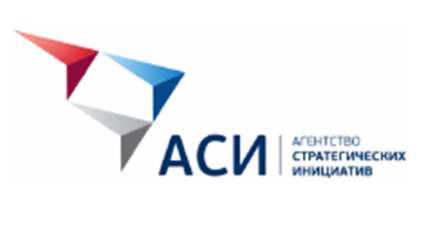 1.	введение в контекст создания и использования традиционных и современных технологий, технологической эволюции человечества, ее закономерностей, современных тенденций, сущности инновационной деятельности;
2.	получение опыта персонифицированного действия и трудовое воспитание в процессе разработки технологических решений и их применения, изучения и анализа меняющихся потребностей человека и общества;
3.	введение в мир профессий, профессиональное самоопределение (профессиональные пробы на основе видов трудовой деятельности, структуры рынка труда, инновационного предпринимательства и их организации в регионе проживания)
Цель
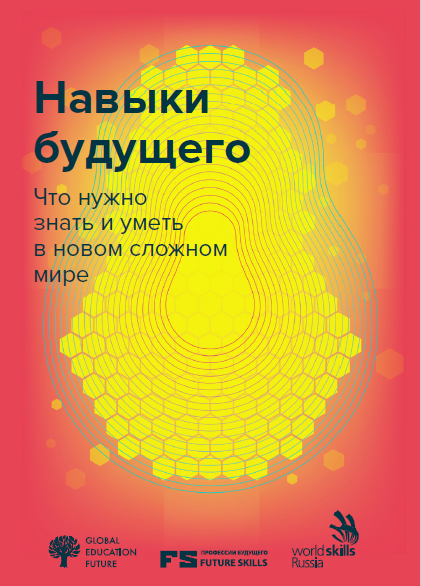 Самоорганизация
Тайм-менеджмент
Эффективные коммуникации
Инициатива и предпринимательство
Критическое мышление
Оценка и анализ информации
Адаптивность и гибкость
Сотрудничество
Эмоциональный интеллект
СОДЕРЖАНИЕ
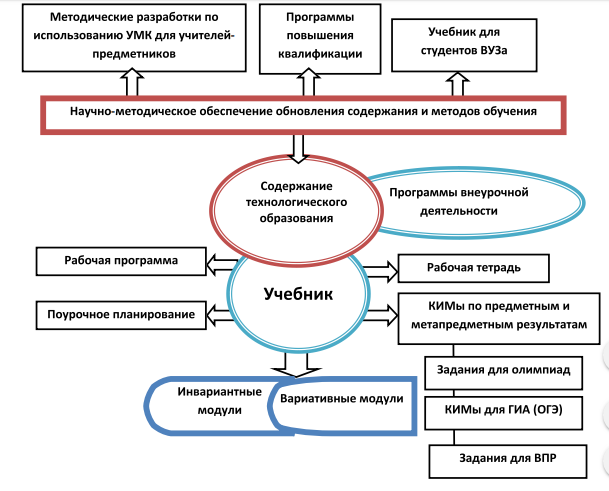 STEАM-образование
Стандарты WorldSkills
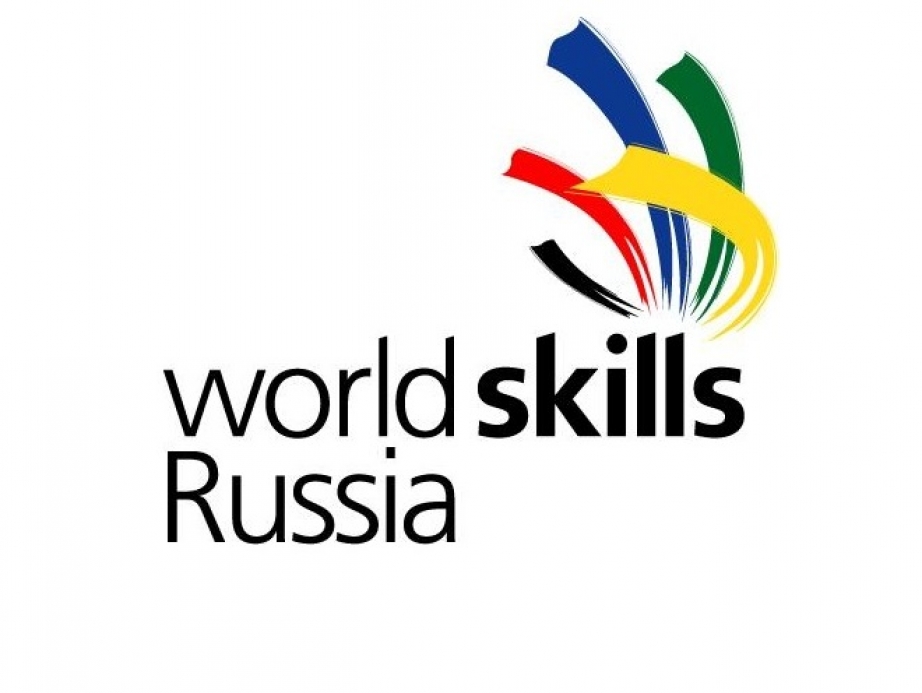 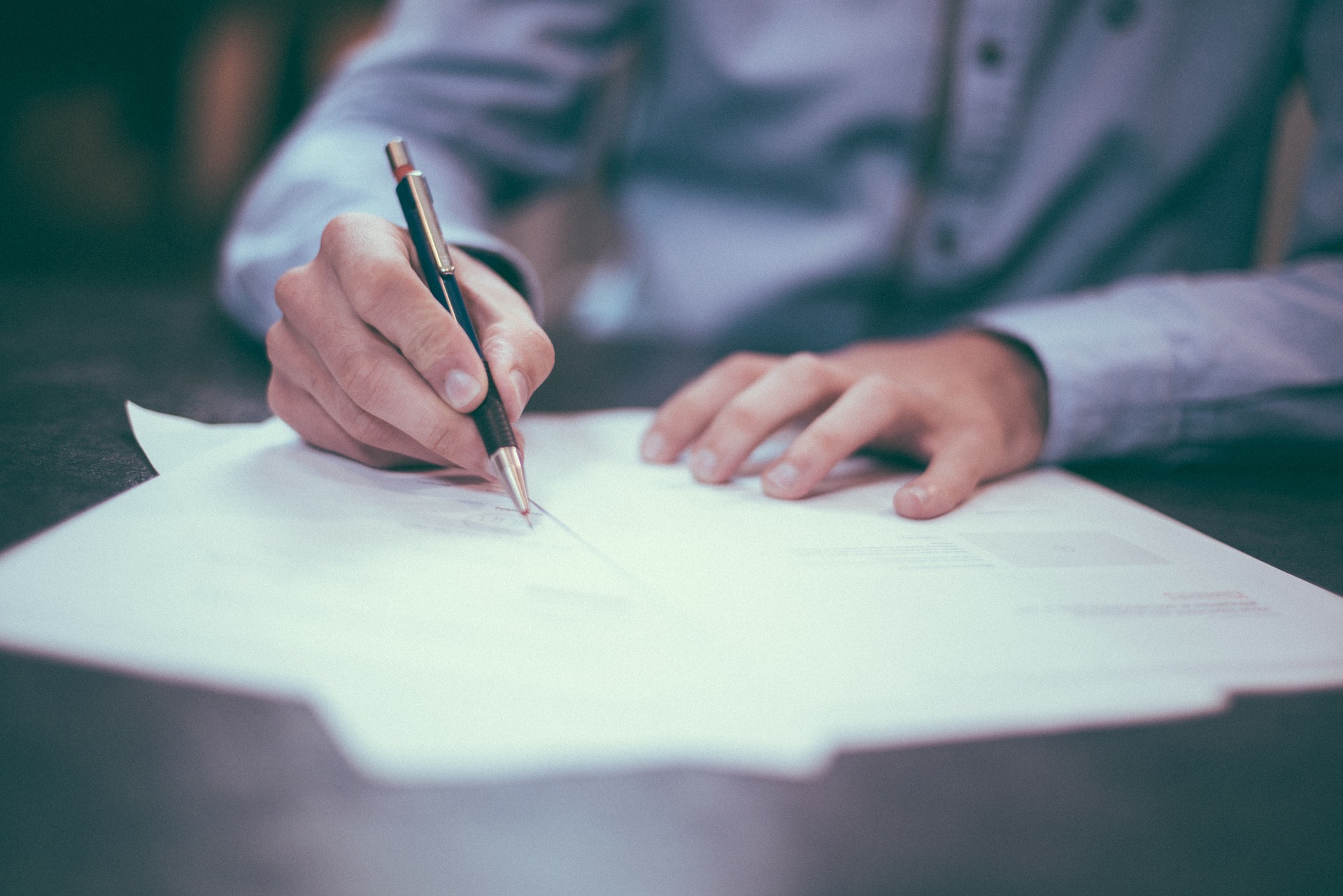 Задача: 
Внедрение на уровнях основного общего и среднего общего образования новых методов обучения и воспитания, образовательных технологий, обеспечивающих освоение обучающимися базовых навыков и умений, повышение их мотивации к обучению и вовлеченности в образовательный процесс, а также обновление содержания и совершенствование методов обучения предметной области «Технология»
Решение: обеспечить возможность изучать предметную область «Технология» на базе организаций, имеющих высокооснащенные ученико-места, в т.ч. детских технопарков «Кванториум»
Быть креативным – это значит:
Смотреть лучше,
Копать глубже,
Исправлять ошибки,
Беседовать с кошкой,
Нырять в глубину,
Проходить сквозь стены,
Зажигать солнце,
Строить замок на песке,
Приветствовать будущее
                                  Элис Поль Торренс
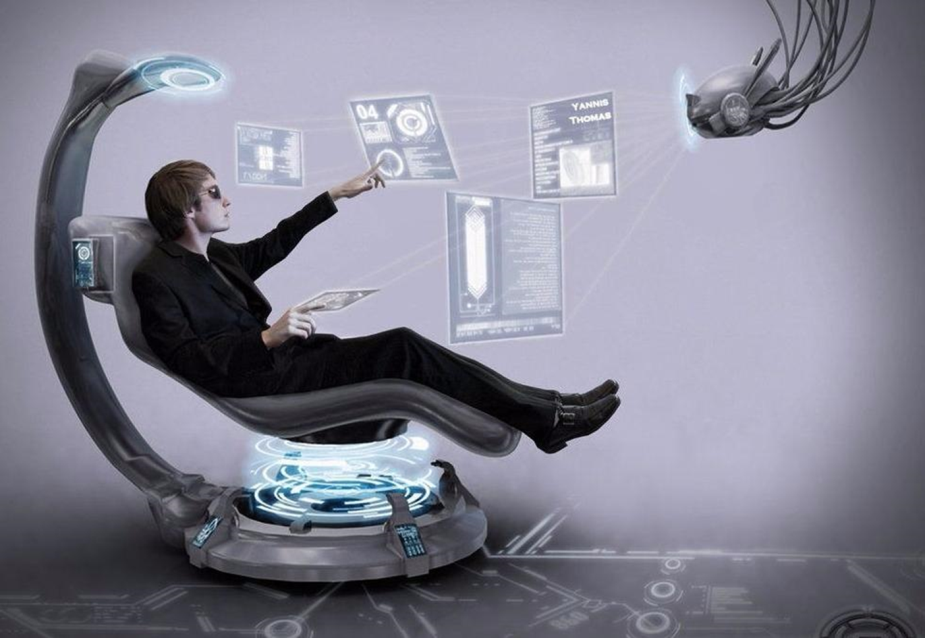 Современные подходы к технологическому образованию
Логвинова Ольга Николаевна,
канд. пед. наук, 
ГБОУ ВО МО «Академия социального управления»
logvinovaon@gmail.com